X-rays and Pre-placement Medical Assessment
Australasian Faculty of Occupational and Environmental Medicine
Dennis
Dennis is presenting to you as a non-treating practitioner as part of his pre-placement medical assessment.

Medical history  
25-year-old male 
A truck driver 
No pre-existing conditions
No regular medications

Symptoms
Last week Dennis had ‘slept funny’ – woke up with very sore lower back but it’s improving with rest and gentle exercise
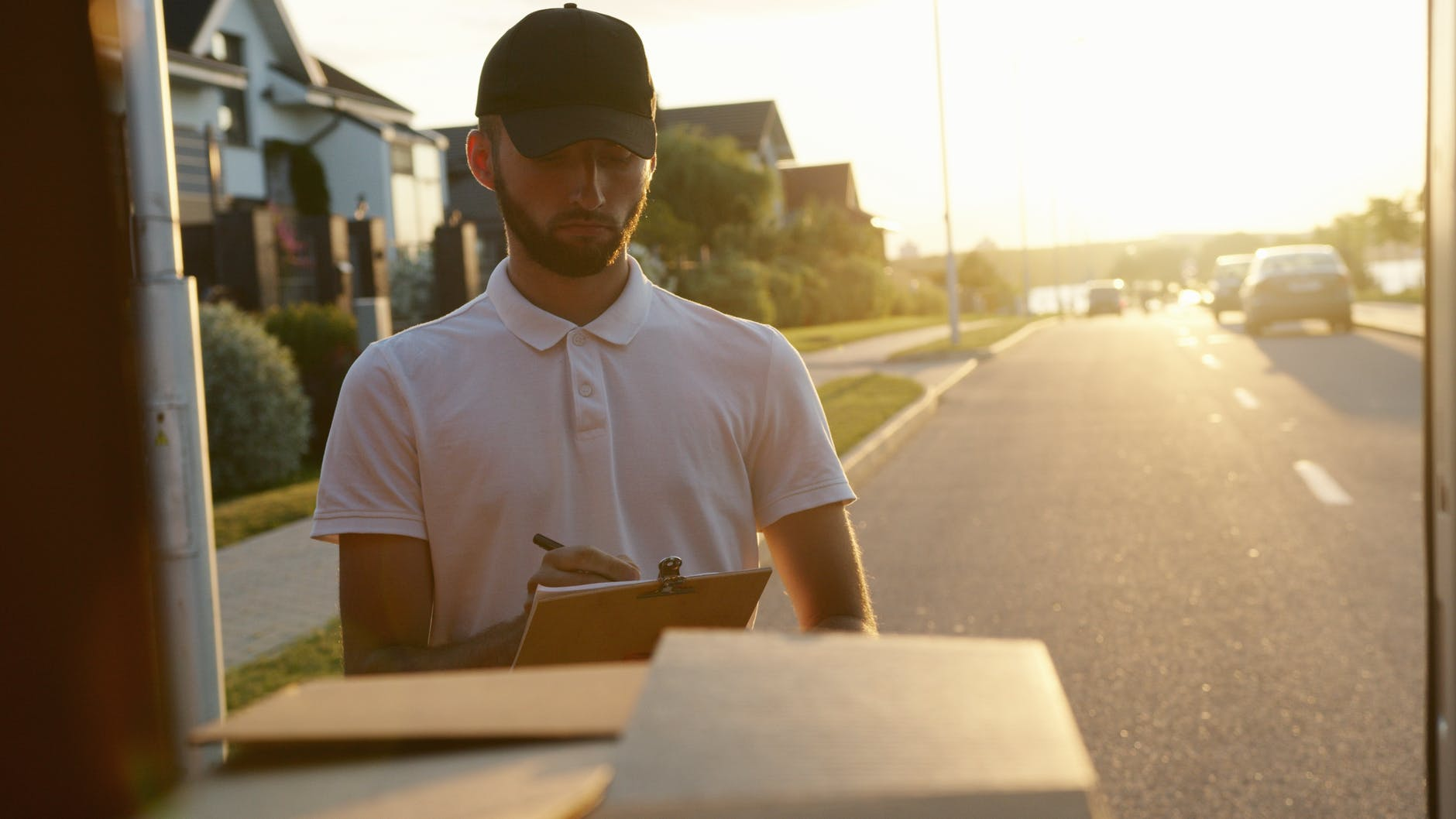 What are the most appropriate next steps?
What are the appropriate next steps of the pre-placement assessment?
Choose as many options as appropriate:

Order an x-ray or an MRI of his lower back
Refer Dennis to a rehabilitation physician
Ask Dennis some more questions 
Given that his lower back pain is not serious, no more information is required, exclude it from the report
Perform an appropriate physical examination
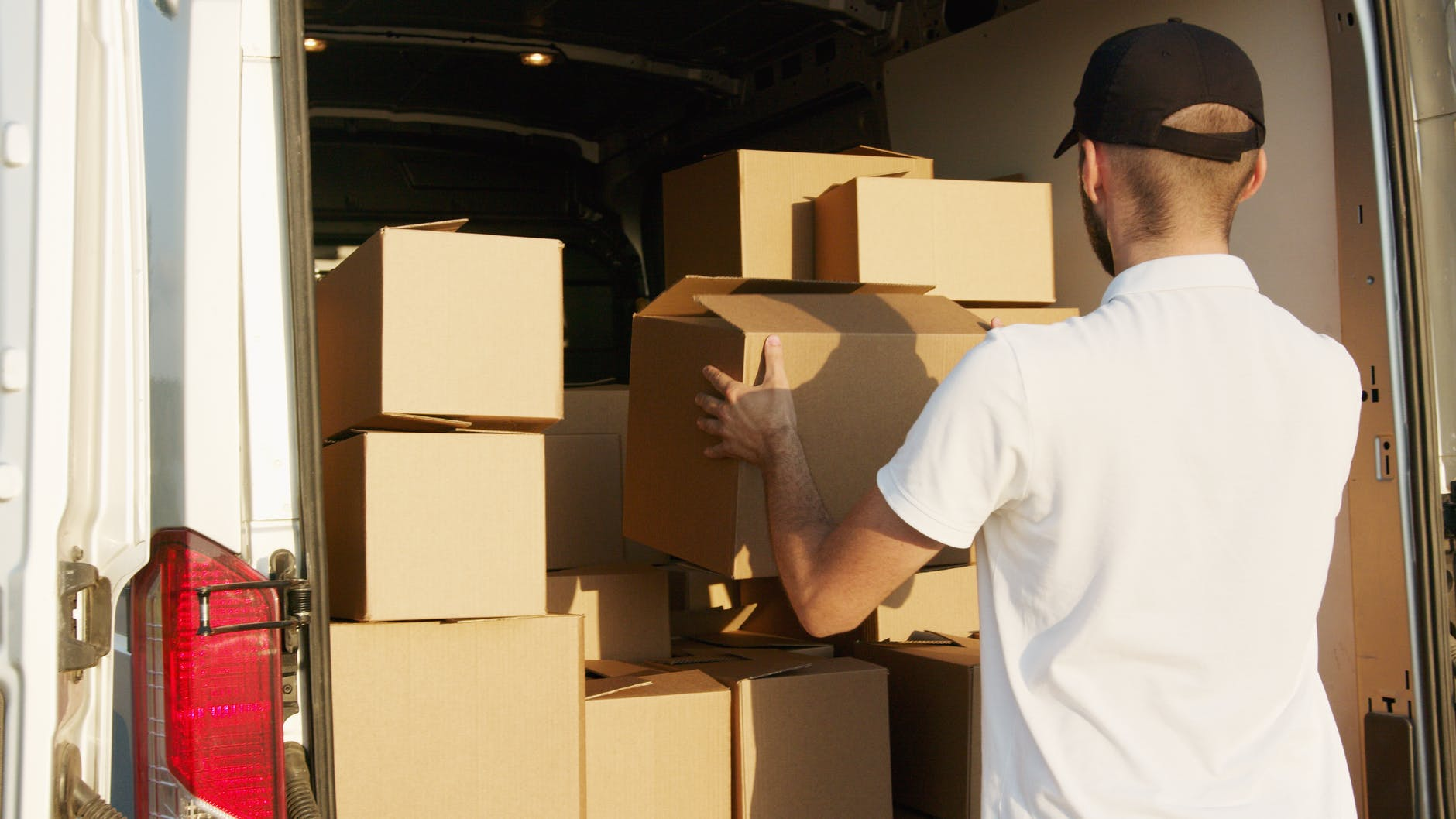 Inappropriate and Appropriate
Order an x-ray or an MRI of his lower back



Refer Dennis to a rehabilitation physician



Ask Dennis some more questions
Given that his lower back pain is not serious, no more information is required, exclude it from the report


Perform an appropriate examination
Evolve Recommendation
DO NOT request low back X-rays or other forms of low back imaging as part of a routine preplacement medical assessment
Australasian Faculty of Occupational and Environmental Medicine
Evolve is facilitated by the Royal Australasian College of Physicians
What is best practice?
Even if a routine pre-placement medical assessment is justified, low back x-rays and other imaging are not useful pre-placement investigations, because they do not predict the risk of future injury.
These investigations may result in unnecessary radiation exposure and often only demonstrate age-related, asymptomatic, clinically unimportant findings. Such findings may trigger further imaging and/or patient anxiety or may inappropriately label a person as having a ‘disability’ which may compromise future employment options.
The purpose of pre-placement medical assessments should be to determine an individual’s ability to perform the job.

Pre-placement medical assessments are generally not recommended unless there is a reason for using them to assess specific occupational risks.
Additional information required
To determine optimal management, three key types of information need to be sought from the worker, in addition to a physical examination.
1. Job tasks, duties, demands and hours
Type of vehicle e.g., vans, utilities, B-doubles
Distances/time driving
Number of deliveries per day
Urban, rural, gravel roads, hills
Strapping down, lifting gates?
Loading/unloading – lifting freight, forklifts, pallet jacks
Overtime, secondary jobs
2. Health and wellbeing
Previous back pain, trauma
Occupational history
Fitness level
Relevant medical history 
Psychosocial, work and other factors that may increase the risk of prolonged disability
Additional information required
3. Lower back pain
Trauma
Acute or gradual onset
Frequency, duration
Had it before?
Location, radiation
Radicular symptoms e.g., pins and needles, tingling, numbness, weakness in legs
Presence and duration of early morning stiffness
Presence of other joint/entheseal symptoms e.g., joint swelling, Achilles tendinitis, dactylitis
Systemic symptoms e.g., fever, weight loss, skin, bowel or eye changes 
Red flags e.g., bowel and bladder problems, fever, immunocompromised, cancers, aged <18 years, >50 years, weight loss, IV drugs
4. Physical examination
Body habitus, posture, gait
Low back soft tissue or bony tenderness
Range of motion
Neurological
Balance
Joint examination 
General health
Pre-placement assessment next steps
Whether any action is required will depend on findings from the history and physical examination. 

Single episode of non-specific low back pain usually settles spontaneously and requires no further action.

If the problem is recurrent or associated with other concerns, the worker should be referred to his treating practitioner for further action. 

There is NO PLACE for imaging in routine pre-placement medical assessment! 

Rarely, in an emergency situation, arrangements should be made via the worker’s treating practitioner for urgent referral to a specialist or tertiary centre for follow up.
Pre-placement assessment next steps
Red flags e.g., bowel and bladder problems, immunocompromised, fever, cancers, aged <18 years, >50 years, weight loss, IV drugs, recent trauma and anticoagulation

Concerning neurological deficits e.g., dermatomal or saddle anaesthesia, motor weakness in legs, sphincter dysfunction, frequent falls or ataxia, suggestion of epidural abscess.

In those cases, MRI is probably the most appropriate imaging. 
     
BUT ONLY TREATING medical practitioners should order imaging! 

If any of the above are present, the worker should be referred to the treating practitioner for assessment and, if necessary, imaging.
References:
Evolve Recommendations:
RACP Evolve AFOEM Recommendations https://evolve.edu.au/recommendations/afoem 
Gibson ES, Martin RH, Terry CW. Incidence of low back pain and pre-placement x-ray screening. J Occup Med. 1980; 22(8): 515–9.
Schaafsma FG, Mahmud N, Reneman MF, et al. Pre-employment examinations for preventing injury, disease and sick leave in workers. Cochrane Database Syst Rev. 2016; 1: CD008881. 
Other References
The Work Doctor, “Commercial Driver Medical,” [Online]. Available: https://www.theworkdoctor.com.au/commercial-driver-medical. [Accessed 15 December 2020].
Workforce Health Assessors, “Pre-Employment Medicals for the Transportation Industry,” 27 May 2019. [Online]. Available: https://wha.net.au/news/pre-employment-medicals-transportation-industry. [Accessed 15 December 2020].
Mayo Clinic, “Back pain,” 21 August 2020. [Online]. Available: https://www.mayoclinic.org/diseases-conditions/back-pain/symptoms-causes/syc-20369906. [Accessed 19 January 2021].
National Health Service, “Slipped disc,” NHS, 17 January 2018. [Online]. Available: https://www.nhs.uk/conditions/slipped-disc/. [Accessed 18 January 2021]
How this case study was made
This case study was developed through the RACP Evolve Initiative. It was drafted by Dr Mary Obele and Dr Robin Chase based on an Evolve recommendation on low-value practices.

This case study has been reviewed by 
AFOEM PAC members, in particular Dr Beata Byok, Dr Graeme Edwards, Dr Warren Harrex,and Professor Malcolm Sim
RACP Evolve Policy Reference Group – Dr David Baker, Dr Rodger Laurent and Dr Sern Wei Yeoh
Australian Rheumatology Association, Australian Physiotherapy Association and NPS MedicineWise

This case study was approved for publication by the Australasian Faculty of Occupational and Environmental Medicine on 19 April 2022.
Evaluation
How likely is this Evolve recommendation to change your practice?
Not at all
Somewhat
Significantly

Explain your reasoning
About Evolve
As part of a global movement, Evolve is a flagship initiative led by physicians, specialties and the Royal Australasian College of Physicians (RACP) to drive high-value, high-quality care in Australia and New Zealand.
Evolve aims to reduce low-value care by supporting physicians to:
be leaders in changing clinical behaviour for better patient care 
make better decisions, and 
make better use of resources. 

Find out more:
www.evolve.edu.au
Get in touch:
evolve@racp.edu.au